総合福祉会館で
フォークダンスを楽しむ会
日　時：令和５年９月１３日（水）
　　　　　　　　13：30～14：30
場　所：総合福祉会館　ふれあいホール
講　師：大久保隆淑さん
対象者：美濃加茂市在住の60歳以上の方
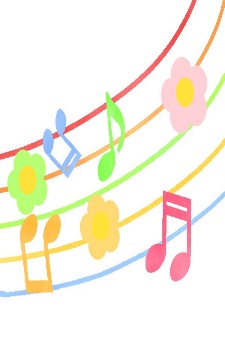 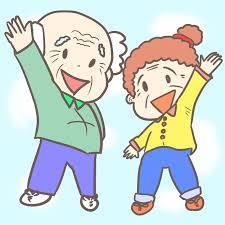